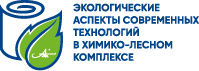 LOREM IPSUM IS SIMPLY DUMMY TEXT OF THE PRINTING
31.05.2022
2
3
4
5
6
7